Erasmus+ Virtual ExchangesInfoDay – 30 November 2021
Policy Context, Objectives & Expected Outcomes of the Call
Erasmus+ Virtual ExchangesInfoDay – 30 November 2021
Germán Bernal Ríos
DG Education & Culture
Erasmus+ Virtual Exchanges:
Policy Context, Objectives and Expected Outcomes
Online Info Session 
30 November 2021
Germán Bernal Ríos
European Commission
DG EAC
Current EU education and youth policy context
New Erasmus+ programme 2021-2027: Objective of boosting international cooperation with third countries, being more inclusive, and supporting the green and digital transitions

European Education Area: Ambitious geopolitical dimension, including contributing to the attainment of the 2030 Sustainable Development Goals

Digital Education Action Plan: A call for action to make education and training systems fit for the digital age, including global cooperation around these issues

COVID-19: Enormous impact upon education and training systems across the world, whose resilience the programme seeks to support

EU Youth Strategy 2019-2027: “Engage, Connect, Empower”
Current EU external policy context
EU Western Balkans Agenda on Innovation, Research, Culture, Youth and Sport (2021)

Recovery, Resilience and Reform: post 2020 Eastern Partnership priorities (2021)

Renewed Partnership with the Southern Neighbourhood: A New Agenda for the Mediterranean (2021)

EU-Russia relations: Push back, constrain and engage (2021)

Towards a comprehensive Strategy with Africa (2020)
What are ‘virtual exchanges’?
Online people-to-people activities that promote intercultural dialogue and soft skills development. They make it possible for every young person to access high-quality international and cross-cultural education (both formal and non-formal) without physical mobility.

They take place in small groups and are always moderated by a trained facilitator

They should be easily integrated into youth (non-formal education) projects or higher education courses
Erasmus+ Virtual Exchanges pilot 2018-2020
Origins of the project: Paris Declaration of 2015 
Promotion of social, civic and intercultural competences, and enhancement of critical thinking and media literacy
Focus on the Southern Mediterranean region (DZ, EG, IL, JO, LB, LY, MO, PAL, SY, TN)
Project led by a consortium of organisations
Total budget 6 million EUR
30,000 participants (half from Europe / half from the South Med)
Topics current affairs; religion; culture; racism; gender; environment
Detailed information about the pilot available in
Erasmus+ Virtual Exchange | European Youth Portal (europa.eu)
[Speaker Notes: The origin of the project goes back to 2015. Following the terrorist attacks in Paris, European education ministers agreed on a ‘Declaration on promoting citizenship and the common values of freedom, tolerance and non-discrimination through education’]
2021 call: main features
Similar objectives and activities as the pilot

Regional coverage and foreseen budgets for 2021
	Western Balkans (1 M EUR)
	Eastern Neighbourhood (750,000 EUR)
	Russia (500,000 EUR)
	Southern Neighbourhood (750,000 EUR)
	Sub-Saharan Africa (1 M EUR)

Maximum contribution per project 500,000 EUR
Specific objectives of this call
Encouraging intercultural dialogue with Partner Countries and increasing tolerance through online people-to-people interactions
Promoting various types of virtual exchanges, allowing more young people to benefit from intercultural and international experience
Enhancing critical thinking and media literacy, particularly in the use of internet and social media
Fostering the digital and soft skills development of students, young people and youth workers
Promoting citizenship and the common values of freedom, tolerance and nondiscrimination through education
Strengthening the youth dimension in the relations of the EU with Partner Countries.
Expected outcomes
Wide variety of activities and topics possible, but all projects are expected to have a learning dimension and to report on it

On-line facilitated discussions (as part of youth projects)
Training of youth workers for virtual exchanges
On-line facilitates discussions (as part of higher education courses)
Training for university professors/staff for virtual exchanges
Interactive open on-line courses (strong focus on cross-border exchanges) 

Rely as much as possible on existing tools and platforms!
Participants must be based on the countries of the organisations!
Questions?
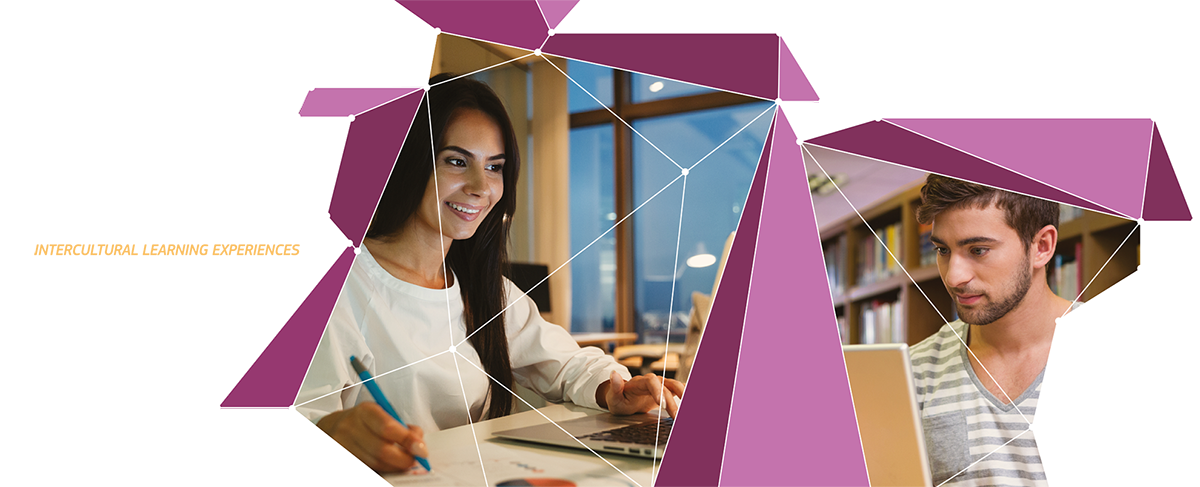 Thank you!
© European Union 2021
Unless otherwise noted the reuse of this presentation is authorised under the CC BY 4.0 license. For any use or reproduction of elements that are not owned by the EU, permission may need to be sought directly from the respective right holders.
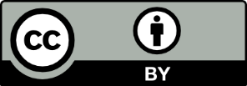